Studenckie Poradnie Prawne
Podsumowanie działalności 	     za rok akademicki 2013/2014
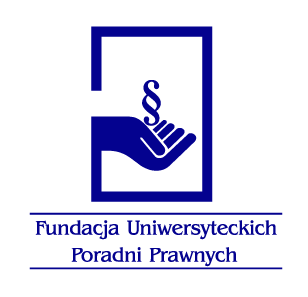 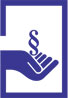 Gdańsk
Rok akademicki 2003/2004
17 poradni w 14 miastach
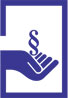 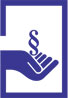 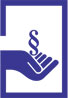 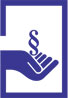 Szczecin
Białystok
Toruń
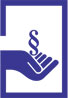 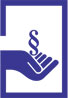 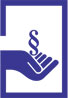 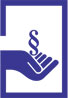 Poznań
Warszawa
Słubice
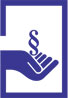 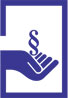 Łódź
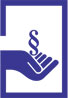 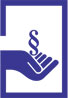 Wrocław
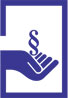 Lublin
Opole
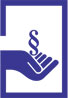 Katowice
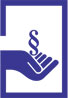 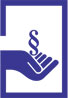 Kraków
Rzeszów
Poradnie w Polsce 2003-2014
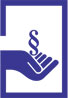 Rok akademicki 2004/2005
21 poradni w 15 miastach
Gdańsk
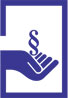 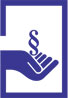 Olsztyn
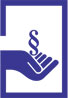 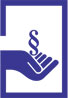 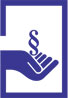 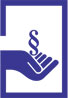 Szczecin
Białystok
Toruń
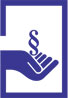 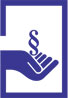 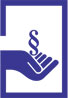 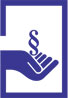 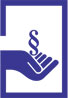 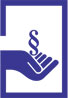 Poznań
Warszawa
Słubice
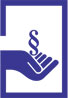 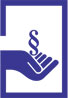 Łódź
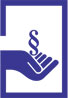 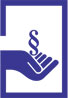 Wrocław
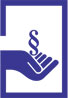 Lublin
Opole
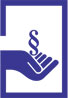 Katowice
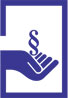 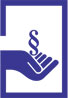 Kraków
Rzeszów
Poradnie w Polsce 2003-2014
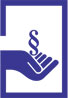 Gdańsk
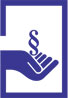 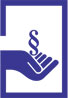 Rok akademicki 2005/2006
23 poradnie w 15 miastach
Olsztyn
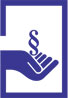 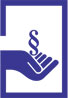 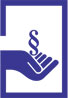 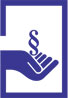 Szczecin
Białystok
Toruń
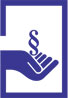 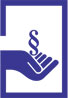 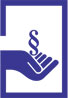 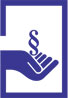 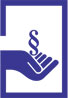 Poznań
Warszawa
Słubice
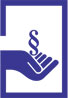 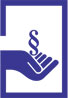 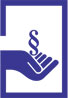 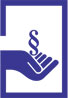 Łódź
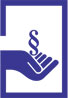 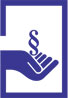 Wrocław
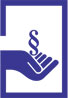 Lublin
Opole
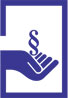 Katowice
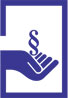 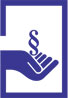 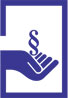 Kraków
Rzeszów
Poradnie w Polsce 2003-2014
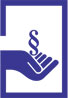 Gdańsk
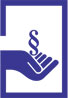 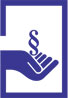 Olsztyn
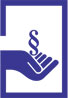 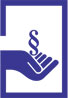 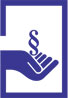 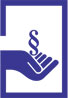 Szczecin
Białystok
Toruń
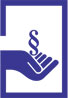 Rok akademicki 2006/2007
24 poradnie w 15 miastach
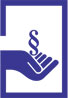 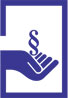 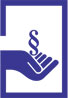 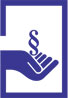 Poznań
Warszawa
Słubice
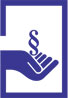 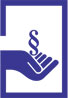 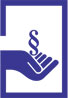 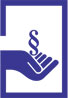 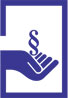 Łódź
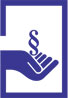 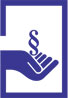 Wrocław
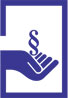 Lublin
Opole
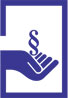 Katowice
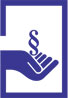 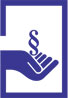 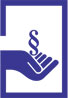 Kraków
Rzeszów
Poradnie w Polsce 2003-2014
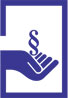 Gdańsk
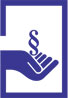 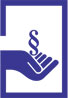 Olsztyn
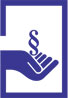 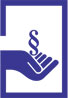 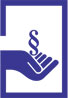 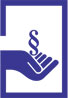 Szczecin
Białystok
Toruń
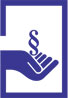 Rok akademicki 2007/2008
25 poradni w 15 miastach
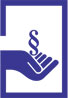 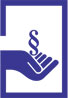 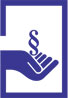 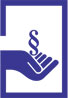 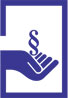 Poznań
Warszawa
Słubice
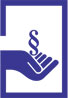 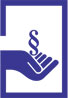 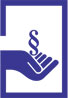 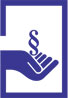 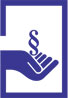 Łódź
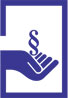 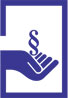 Wrocław
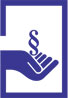 Lublin
Opole
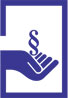 Katowice
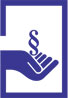 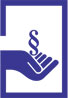 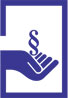 Kraków
Rzeszów
Poradnie w Polsce 2003-2014
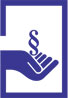 Gdańsk
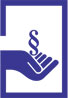 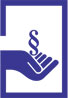 Olsztyn
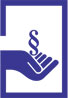 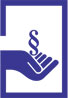 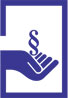 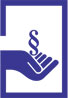 Szczecin
Białystok
Toruń
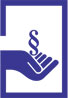 Rok akademicki 2008/2009 i 2009/2010
25 poradni w 15 miastach
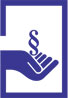 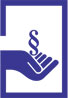 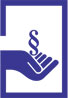 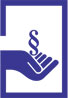 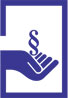 Poznań
Warszawa
Słubice
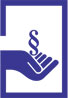 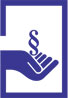 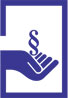 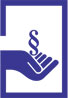 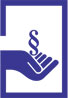 Łódź
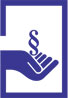 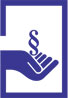 Wrocław
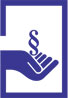 Lublin
Opole
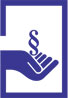 Katowice
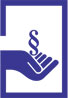 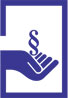 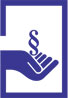 Kraków
Rzeszów
Poradnie w Polsce 2003-2014
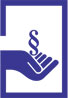 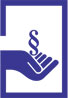 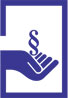 Gdańsk
Olsztyn
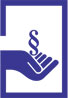 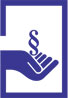 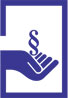 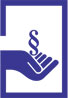 Szczecin
Białystok
Toruń
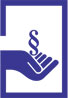 Rok akademicki 2010/2011
25 poradni w 15 miastach
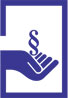 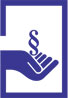 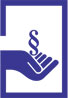 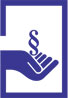 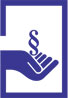 Poznań
Warszawa
Słubice
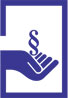 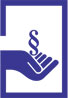 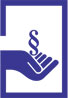 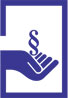 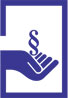 Łódź
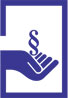 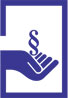 Wrocław
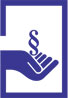 Lublin
Opole
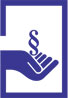 Katowice
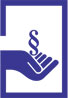 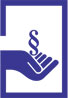 Kraków
Rzeszów
Poradnie w Polsce 2003-2014
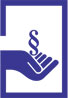 Gdynia
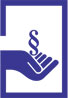 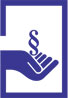 Gdańsk
Olsztyn
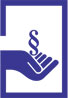 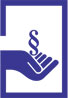 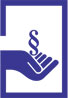 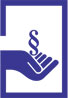 Szczecin
Białystok
Toruń
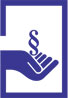 Rok akademicki 2011/2012
25 poradni w 16 miastach
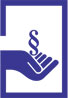 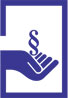 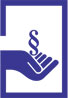 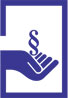 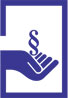 Poznań
Warszawa
Słubice
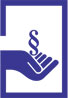 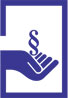 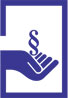 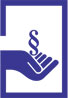 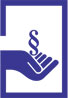 Łódź
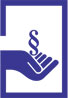 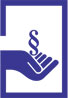 Wrocław
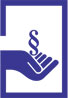 Lublin
Opole
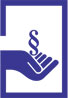 Katowice
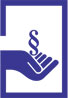 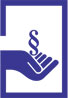 Kraków
Rzeszów
Poradnie w Polsce 2003-2014
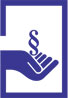 Gdynia
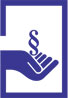 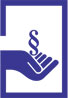 Gdańsk
Olsztyn
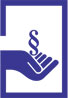 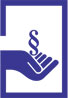 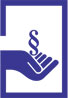 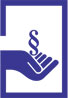 Szczecin
Białystok
Toruń
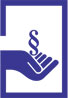 Rok akademicki 2012/2013
25 poradni w 16 miastach
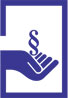 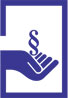 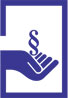 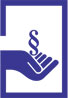 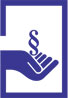 Poznań
Warszawa
Słubice
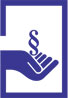 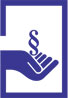 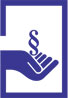 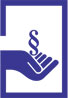 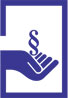 Łódź
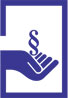 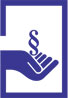 Wrocław
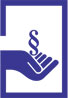 Lublin
Opole
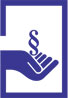 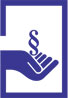 Katowice
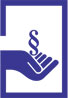 Kraków
Rzeszów
Poradnie w Polsce 2003-2014
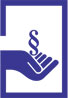 Gdynia
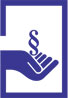 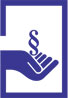 Gdańsk
Olsztyn
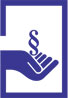 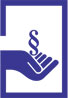 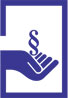 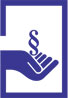 Szczecin
Białystok
Toruń
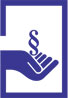 Rok akademicki 2013/2014
26 poradni w 16 miastach
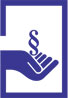 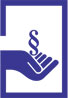 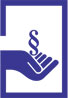 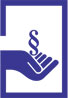 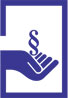 Poznań
Warszawa
Słubice
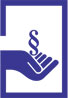 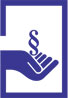 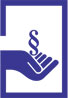 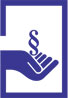 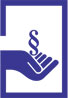 Łódź
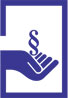 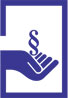 Wrocław
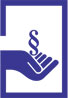 Lublin
Opole
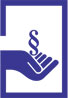 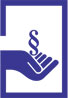 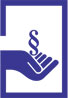 Katowice
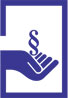 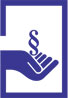 Kraków
Rzeszów
Poradnie w Polsce 2003-2014
Poradnie w Polsce
Rzeszów - Uniwersytet Rzeszowski
Rzeszów - Zamiejscowy WPiA, Wyższa Szkoła Prawa     	i Administracji w Przemyślu
Słubice - Collegium Polonicum
Szczecin - Uniwersytet Szczeciński
Toruń - Uniwersytet Mikołaja Kopernika
Warszawa - Fundacja Academia Iuris
Warszawa - Akademia Leona Koźmińskiego
Warszawa - WPK Uniwersytet Stefana Kardynała 	Wyszyńskiego 
Warszawa - WPiA Uniwersytet Stefana Kardynała 	Wyszyńskiego
Warszawa - Uniwersytet Warszawski
Warszawa - Wyższa Szkoła Handlu i Prawa                     im. Ryszarda Łazarskiego
Warszawa - Wyższa Szkoła Zarządzania i Prawa 	im. Heleny Chodkowskiej
Wrocław - Uniwersytet Wrocławski
Białystok - Uniwersytet w Białymstoku 
Białystok - Wyższa Szkoła Administracji Publicznej                    im. Stanisława Staszica
Gdańsk - Uniwersytet Gdański
Gdynia - Wyższa Szkoła Bankowa
Katowice - Uniwersytet Śląski
Kraków - Krakowska Akademia                 im. Andrzeja Frycza-Modrzewskiego
Kraków - Uniwersytet Jagielloński
Lublin - Katolicki Uniwersytet Lubelski Jana Pawła II
Lublin - Uniwersytet Marii Skłodowskiej-Curie
Łódź - Uniwersytet Łódzki
Olsztyn - Uniwersytet Warmińsko-Mazurski
Opole - Uniwersytet Opolski
Poznań - Uniwersytet im. Adama Mickiewicza
Poradnie spełniające standardy
Studencka Poradnia Prawna w Białymstoku (UwB)
Studencka Uniwersytecka Poradnia Prawna w Gdańsku (UG)
Klinika Porad Prawnych w Gdyni (Wyższa Szkoła Bankowa)
Studencka Poradnia Prawna w Katowicach (UŚ)
Studencka Poradnia Prawna w Krakowie (UJ)
Studencka Poradnia Prawna w Krakowie (Krakowska Akademia Frycza Modrzewskiego)
Uniwersytecka Poradnia Prawna w Lublinie (KUL)
Uniwersytecka Studencka Poradnia Prawna w Lublinie (UMCS)
Studencki Punkt Informacji Prawnej „Klinika Prawa” w Łodzi (UŁ)
Studencka Poradnia Prawna w Olsztynie (UWM)
Uniwersytecka Studencka Poradnia Prawna w Opolu (UO)
Studencka Uniwersytecka Poradnia Prawna w Poznaniu (UAM)
Uniwersytecka Poradnia Prawna w Rzeszowie (URz)
Koło Naukowe Studencka Poradnia Prawa w Słubicach
Centrum Edukacji Prawnej – „Studencka Poradnia Prawna” w Szczecinie (USz)
Uniwersytecka Poradnia Prawna w Toruniu (UMK)
Studencka Poradnia Prawna w Warszawie (Akademia Leona Koźmińskiego)
Fundacja Academia Iuris w Warszawie (FAI)
Klinika Prawa, Studencki Ośrodek Pomocy Prawnej w Warszawie (UW)
Studencka Poradnia Prawna w Warszawie (WSHiP im. R. Łazarskiego)
Studenckie Biuro Porad Prawnych w Warszawie (WSZiP im. H. Chodkowskiej)
Uniwersytecka Poradnia Prawna we Wrocławiu (UWr)
Studenckie Biuro Porad Prawnych Rzeszowie (Zamiejscowy WPiA WSPiA w Przemyślu)
Rok akademicki 2013/2014 działalności poradni w liczbach
11 181 – tyle spraw przyjęły poradnie w okresie od października 2013 do czerwca 2014;
najwięcej – 2989 spraw przyjęła Fundacja Academia Iuris w Warszawie;
najmniej – 8 Koło Naukowe Centrum Informacji Administracyjnej przy Wyższej Szkole Administracji Publicznej im. Stanisława Staszica w Białymstoku;
najczęściej – w ok. 5,5 proc. przypadków (3428 sprawy) klienci zgłaszali się do poradni o pomoc w sprawach cywilnych;
w poradniach działało 2026 studentów i 282 pracowników dydaktycznych;
jeden opiekun miał pieczę przeciętnie nad 7 studentami;
na jednego studenta przypadało średnio 6 spraw.
W porównaniu z poprzednim rokiem akademickim…
… liczba spraw wzrosła prawie o 0,5 proc.,
… wzrost liczby spraw dotyczył przede wszystkim porad z zakresu  prawa cywilnego, prawa karnego, prawa spadkowego oraz pomocy NGO’s,
… liczba studentów wzrosła o 3 proc.,
… liczebność personelu naukowego wzrosła o 10 proc.
W porównaniu z poprzednimi latami…
studenci
opiekunowie
Liczba spraw w latach 2003-2014
Liczba studentów i personelu naukowego w latach 2003-2014
Ile spraw zostało przyjętych przez poradnie?
Łącznie: 11 181
Ilu studentów działało w poradniach?
Łącznie: 2026
Ilu pracowników naukowych działało w poradniach?
Łącznie: 282
Rodzaje spraw rozpatrywanych przez poradnie
Karne (tymczasowo aresztowani, wykroczenia, wyrok łączny);
Ogólne z zakresu prawa cywilnego (w tym prawa zobowiązań i rzeczowego);
Rodzinne (rozwody, alimenty, opieka nad dzieckiem itp.);
Spadkowe;
Związane z pracą, ubezpieczeniami społecznymi i bezrobociem;
Związane ze świadczeniami z pomocy społecznej;
Dotyczące prawa i postępowania administracyjnego;
Z zakresu prawa lokalowego i spółdzielczego (w tym: eksmisje, sprawy bezdomnych);
Z dziedziny prawa finansowego (podatki, zadłużenia, kredyty itp.);
Związane z przemocą wobec kobiet;
Z dziedziny praw uchodźców i cudzoziemców;
Związane z prawami osób niepełnosprawnych;
Dotyczące kontaktów ze służbą zdrowia (w tym błędy w sztuce itp.);
Z zakresu pomocy organizacjom pozarządowym (NGO – szeroko rozumiana pomoc ekspercka i poradnicza);
Inne.
Podział spraw ze względu na rodzaje
Łącznie 2012/2013: 11 127
Łącznie 2013/2014: 11 181
Sprawy karne
Przykładowe sprawy:
sporządzanie pism w zakresie postępowania karnego (np. zawiadomienia o popełnieniu przestępstwa, apelacje, kasacje, wniosek o wydanie wyroku łącznego);
środki zapobiegawcze (warunki, uchylenie);
wykonywanie kary (odroczenia, zwolnienia, przerwy, zawieszenia, umorzenie, przeniesienie do innego zakładu karnego, widzenia, dozór elektroniczny);
wyjaśnienie wybranych zagadnień prawa karnego;
uprawnienia policji;
stalking;
zastosowania prawa łaski przez Prezydenta RP.
Podział spraw ze względu na płeć klientów (dane za rok akademicki 2013/2014)
Sprawy z zakresu ogólnej problematyki prawa cywilnego
Przykładowe sprawy:
umowy cywilnoprawne - analizy umów zawieranych przez klientów poradni, sporządzanie, treść i wykonanie, prawa i obowiązki stron, wady oświadczeń woli, niewykonanie i nienależyte wykonanie określonych umów, odstąpienia od umowy, wypłata wynagrodzenia z umowy zlecenia;
pisma procesowe, w tym na temat kosztów sądowych (wysokość, zwolnienia);
terminy w postępowaniu cywilnym;
odszkodowania i zadośćuczynienia;
uprawnienia z tytułu rękojmi za wady fizyczne rzeczy;
nieruchomości (np. służebności, ochrona posiadania, postępowania wieczystoksięgowe, zniesienie współwłasności, zasiedzenie nieruchomości);
postępowanie egzekucyjne (egzekucje komornicze);
upadłość konsumencka.
Podział spraw ze względu na płeć klientów (dane za rok akademicki 2013/2014)
Sprawy rodzinne
Przykładowe sprawy:
rozwodowe i dotyczące separacji (przede wszystkim pozwy w tym zakresie oraz małżeńskie zagadnienia majątkowe po ustaniu małżeństwa);
ubezwłasnowolnienia;
ustanowienie, ograniczenie i pozbawianie władzy rodzicielskiej;
ustalanie lub zaprzeczanie ojcostwa;
tematyka przysposobienia, opieki i kurateli (w tym także w odniesieniu do cudzoziemców);
alimentacja (przesłanki, ustalanie, podwyższanie, obniżanie, zaliczki alimentacyjne).
Podział spraw ze względu na płeć klientów (dane za rok akademicki 2013/2014)
Sprawy spadkowe
Przykładowe sprawy:
doradztwo w sporządzaniu testamentów;
zasady dziedziczenia ustawowego (w szczególności kwestie zachowku) oraz testamentowego (otwarcie, odrzucenie, unieważnienie testamentu);
określenie osób uprawnionych do nabycia spadku (w tym zagadnienie osób niegodnych);
wydziedziczenia;
zakres majątku wchodzącego w skład masy spadkowej, kwestia odpowiedzialności za długi spadkowe, wycena majątku spadkowego;
zabezpieczenie przed długami spadkowymi;
postępowania spadkowe (przyjęcie, odrzucenie, zrzeczenie się spadku, wnioski o stwierdzenie nabycia, dział spadku, zbycie udziałów).
Podział spraw ze względu na płeć klientów (dane za rok akademicki 2013/2014)
Sprawy związane z pracą, ubezpiecze-niami społecznymi i bezrobociem
Przykładowe sprawy:
zawieranie umów o pracę (ustalanie istnienia stosunku pracy);
spory między pracownikiem a pracodawcą (pozew o zapłatę wynagrodzenia, rozwiązanie umowy o pracę, wypowiedzenia, wniosek o przywrócenie do pracy);
świadczenia pracownicze (praca w godzinach nadliczbowych, premie, dodatki, nagrody i odprawy, ekwiwalent za  niewykorzystany urlop);
odpowiedzialność pracownika za mienie powierzone;
emerytury, renty i świadczenia przedemerytalne (podstawy uzyskania uprawnień, świadczenia górnicze i wyjątkowe, przeliczenie emerytur);
relacje z ZUS, KRUS i Urzędem Pracy.
Podział spraw ze względu na płeć klientów (dane za rok akademicki 2013/2014)
Sprawy związane ze  świadczeniami z pomocy społecznej
Przykładowe sprawy:
zasady przyznawania zasiłków z pomocy społecznej;
nabywanie praw do rent socjalnych;
kontakty klientów poradni z ośrodkami pomocy społecznej w tym odwołania od decyzji o odmowie przyznania zasiłków i dodatków do niego;
kwestie świadczeń socjalnych (zasiłków oraz dodatków);
domy pomocy społecznej - zasady uzyskania miejsca, zwolnienie z opłat za pobyt;
pomoc postpenitencjarna.
Podział spraw ze względu na płeć klientów (dane za rok akademicki 2013/2014)
Sprawy z zakresu prawa i postępowania administracyjnego
Przykładowe sprawy:
decyzje administracyjne (podstawy wydawania, zasady zaskarżania, odwołania do organów wyższej instancji, WSA, SKO);
wniosek o ekshumację;
postępowania administracyjne (prawa stron, koszty, skargi na bezczynność) i egzekucyjne w administracji;
ewidencja ludności i sprawy meldunkowe;
zmiana nazwiska;
zagospodarowanie przestrzenne (warunki zabudowy); 
koncesje;
kwestionowanie decyzji środowiskowej.
Podział spraw ze względu na płeć klientów (dane za rok akademicki 2013/2014)
Sprawy z zakresu prawa lokalowego i spółdzielczego
Przykładowe sprawy:
eksmisje (podstawy, koszty, wstrzymanie, uprawnienia prawowitych lokatorów);
lokale zastępcze, socjalne, komunalne, służbowe i zakładowe (zakres osób uprawnionych do ich otrzymania, koszty, rozliczenia);
przekształcenia uprawnień do lokalu;
spółdzielnie mieszkaniowe (wysokość zaległości w opłatach, waloryzacja wkładu).
Podział spraw ze względu na płeć klientów (dane za rok akademicki 2013/2014)
Sprawy finansowe
Przykładowe sprawy:
ogólne podatkowe, w tym: obowiązki podatników, powstanie obowiązku podatkowego, uprawnienia do ulg, nadpłaty, zwrot nienależnie zapłaconych kwot i zagadnienia odpowiedzialności za zaległości podatkowe;
finansowe zabezpieczenia nieruchomości (deklaracja wekslowa a weksel in blanco, przewłaszczenie na zabezpieczenie);
naliczenie odsetek karnych przez bank w związku z przekroczeniem limitu debetowego;
cesja wierzytelności;
podatek od renty otrzymanej w Niemczech.
Podział spraw ze względu na płeć klientów (dane za rok akademicki 2013/2014)
Sprawy związane z przemocą wobec kobiet
Przykładowe sprawy:
 przemoc fizyczna i psychiczna;
 znęcanie się nad członkami rodziny;
 informacje na temat instytucji wsparcia.
Podział spraw ze względu na płeć klientów (dane za rok akademicki 2013/2014)
Sprawy związane z prawami uchodźców i cudzoziemców
Przykładowe sprawy:
formy ochrony prawnomiędzynarodowej na terytorium Polski (status uchodźcy, ochrona uzupełniająca, pobyt tolerowany);
tytuły prawne do pobytu w Polsce (zgoda na zamieszkanie na czas oznaczony, zgoda na osiedlenie się, zgoda na pobyt rezydenta długoterminowego WE);
nadanie obywatelstwa polskiego;
prawa cudzoziemców w czasie ich pobytu w Polsce (łączenie rodzin, nabywanie nieruchomości);
ochrona prześladowanego dziecka z powodu faktu, że jego ojczymem jest obywatel Niemiec.
Podział spraw ze względu na płeć klientów (dane za rok akademicki 2013/2014)
Sprawy związane z prawami osób niepełnosprawnych
Przykładowe sprawy:
zmiana stopnia niepełnosprawności;
odwołanie od orzeczenia o stopniu niepełnosprawności;
zatrudnienie pracownika niepełnosprawnego oraz wynikającego z tego faktu uprawnienia.
Podział spraw ze względu na płeć klientów (dane za rok akademicki 2013/2014)
Sprawy związane ze służbą zdrowia
Przykładowe sprawy:
odpowiedzialność lekarzy za błędy w sztuce lekarskiej – zagadnienia odszkodowawcze;
relacje klientów poradni z Narodowym Funduszem Zdrowia;
kwestia uzupełniania, prostowania wpisów oraz usuwania danych z dokumentacji medycznej; 
prawo do świadczeń zdrowotnych finansowanych ze środków publicznych z zakresu leczenia transseksualizmu;
przymusowe leczenie psychiatryczne.
Podział spraw ze względu na płeć klientów (dane za rok akademicki 2013/2014)
Sprawy związane z pomocą organizacjom pozarządowym (NGO)
Przykładowe sprawy:
Pomoc ze strony poradni polega przede wszystkim na wyjaśnianiu zasad działalności organizacji pozarządowych, czy też możliwości ich udziału w postępowaniach jako strona społeczna.
Sprawy inne
Przykładowe sprawy:
skargi do Europejskiego Trybunału Praw Człowieka;
skargi konstytucyjne;
występowanie studentów poradni jako kuratorów w postępowaniach;
prawo kanoniczne („kościelne” unieważnienie małżeństwa);
prawo własności intelektualnej;
tłumaczenie na język polski zagranicznych pism sądowych i dokumentów urzędowych;
prawo prasowe (zagadnienia sprostowania i odszkodowań);
prawa nauczyciela względem ucznia;
unieważnienie uchwał walnego zgromadzenia wspólników spółki z o.o.
Podział spraw ze względu na płeć klientów (dane za rok akademicki 2013/2014)
Studencka Poradnia Prawna w Białymstoku (Uniwersytet w Białymstoku)
Spraw łącznie: 519
Studentów: 87
Opiekunów: 12
Najważniejsze osiągnięcia i sukcesy poradni:
organizacja spotkania Członków Poradni inicjującego funkcjonowanie poradni w roku akademickim 2013/2014,
organizacja szkoleń: technicznego, historycznego oraz z zakresu udzielania porad klientom dla członków poradni,
zorganizowanie Walnego Zgromadzenia Członków Poradni połączonego ze spotkaniem Wigilijnym,
organizacja kolejnej edycji Centrum Praktyk Sądowych wraz z finalnymi symulacjami.
Studencka Poradnia Prawna w Białymstoku (Uniwersytet w Białymstoku) 2003-2014
studenci
opiekunowie
Liczba studentów i personelu naukowego w latach 2003-2014
Liczba spraw w latach 2003-2014
Centrum Informacji Administracyjnej (Wyższa Szkoła Administracji Publicznej w Białymstoku)
Spraw łącznie: 8
Studentów: 4
Opiekunów: 4
Najważniejsze osiągnięcia i sukcesy poradni:

Prowadzenie zajęć „Street Law” w XI LO w Białymstoku im. Rotmistrza Witolda Pileckiego, których tematyka obejmowała 2 kategorie: samorządności i samorządu, a także III Sektora- czyli organizacji pozarządowych.

Prowadzenie zajęć „Street Law” podczas „Dnia Profilu Prawo-Społecznego.

 Organizacja 5 edycji akcji społecznej „Chwila nieuwagi – konsekwencje do końca życia”. W akcji uczestniczyły liczne podmioty, których siedziba mieści się w Białymstoku.
Centrum Informacji Administracyjnej (Wyższa Szkoła Administracji Publicznej w Białymstoku) 2003-2014
studenci
opiekunowie
Liczba spraw w latach 2003-2014
Liczba studentów i personelu naukowego w latach 2003-2014
Studencka Uniwersytecka Poradnia Prawna w Gdańsku
Spraw łącznie: 411
Studentów: 165 
Opiekunów: 9
Najważniejsze osiągnięcia i sukcesy poradni:
Nominacja Rektora UG w Konkursie o laur „Czerwonej Róży” w kategorii najlepsze Koło Naukowe.
Współpraca z Fundacją Magis w Gdyni oraz MOPS w Sopocie – sprawowanie dyżurów w siedzibach obu podmiotów.
Szkolenie z dostępu do informacji publicznej, metodyki pisania opinii prawnych  oraz szkolenie psychologiczne.
Rozwój sekcji „Street Law”. 
Wydanie „Biuletynu SUPP Gdańsk” – kwartalnika Poradni z artykułami powstałymi na bazie sporządzonych w SUPP opinii.
Pełna informatyzacja pracy w Poradni oraz przyjmowanie spraw drogą e-mailową.
Powołanie nowych opiekunów.
Studencka Uniwersytecka Poradnia Prawna w Gdańsku 2003-2014
studenci
opiekunowie
Liczba studentów i personelu naukowego w latach 2003-2014
Liczba spraw w latach 2003-2014
Studencka Klinika Porad PrawnychWyższa Szkoła Bankowa w Gdyni
Najważniejsze osiągnięcia i sukcesy poradni:

Współorganizacja konferencji Bezpieczeństwa wewnętrznego w Gdańsku.

Udział w  XXI Ogólnopolskiej Konferencji Uniwersyteckich Poradni Prawnych w Opolu.
Spraw łącznie: 12
Studentów: 30 
Opiekunów: 2
Studencka Klinika Porad PrawnychWyższa Szkoła Bankowa w Gdyni 2011 - 2014
studenci
opiekunowie
Liczba spraw w latach 2011-2014
Liczba studentów i personelu naukowego w latach 2011-2014
Studencka Poradnia Prawna – Koło Naukowe w Katowicach
Spraw łącznie: 943
Studentów : 92
Opiekunów: 8
Najważniejsze osiągnięcia i sukcesy poradni:

Poszerzenie współpracy z Polskim Towarzystwem Charytatywnym w Chorzowie, oprócz udzielania pomocy prawnej podopiecznym PTCH Poradnia zorganizowała świąteczną zbiórkę żywności.

Organizacja warsztatów praktycznych „Sala Sądowa”.

W ramach X Festiwalu Nauki UŚ Poradnia zorganizowała warsztaty dotyczące mediacji.
Studencka Poradnia Prawna – Koło Naukowe w Katowicach 2003-2014
studenci
opiekunowie
Liczba spraw w latach 2003-2014
Liczba studentów i personelu naukowego w latach 2003-2014
Studencka Poradnia Prawna Krakowskiej Akademii im. Andrzeja Frycza-Modrzewskiego
Najważniejsze osiągnięcia i sukcesy poradni:
Organizacja spotkań „salon profesorów i studentów”.
Nawiązanie współpracy z MOPS w Krakowie.
Organizacja wykładów dla studentów Krakowskiej Akademii z prof. Moniką Płatek.
Współorganizacja konferencji naukowej „Kodeks cywilny – sens i nonsen kodyfikacji” odbywającej się w dniach 14-15 kwietnia 2014r.
Organizacja Ogólnopolskiego Turnieju Krasomówczego dla członków poradni.
Współorganizacja międzynarodowej konferencji naukowej „Polska i jej wschodni sąsiedzi” odbywającej się w dniu 2 czerwca na Krakowskiej Akademii.
Zmiana pomieszczenia Poradni na przestronne i profesjonalne.
Zorganizowanie Walnego Zgromadzenia członków Poradni.
Spraw łącznie: 153
Studentów: 50
Opiekunów: 7
Studencka Poradnia Prawna Krakowskiej Akademii im. Andrzeja Frycza-Modrzewskiego w latach 2009-2014
studenci
opiekunowie
Liczba studentów i personelu naukowego w latach 2009-2014
Liczba spraw w latach 2009-2014
Studencka Poradnia Prawna w Krakowie
Spraw łącznie: 859
Studentów: 55
Opiekunów: 13
Najważniejsze osiągnięcia i sukcesy poradni:

Organizacja konferencji uniwersyteckich poradni prawnych – grudzień 2013 r. 
Wskazanie kandydatów na kuratorów w 88 sprawach.
Audycja w Areszcie Śledczym w Krakowie na temat kary łącznej.
Współpraca ze stowarzyszeniem Krakowska Republika Dziecięca 
  Dyliniarnia, z Małopolskim Oddziałem Wojewódzkim NFZ oraz MOPS 
  z Krakowa.
Odniesienie wielu pozytywnych skutków prawnych przez Klientów 
  dzięki uzyskanym poradom w  ramach działalności poradni.
Studencka Poradnia Prawna w Krakowie 2003-2014
studenci
opiekunowie
Liczba studentów i personelu naukowego w latach 2003-2014
Liczba spraw w latach 2003-2014
Uniwersytecka Poradnia Prawna w Lublinie (KUL)
Spraw łącznie: 129
Studentów: 124
Opiekunów: 6
Uniwersytecka Poradnia Prawna w Lublinie (KUL) 2003-2014
studenci
opiekunowie
Liczba studentów i personelu naukowego w latach 2003-2014
Liczba spraw w latach 2003-2014
Uniwersytecka Studencka Poradnia Prawna w Lublinie (UMCS)
Spraw łącznie: 194
Studentów: 37
Opiekunów: 8
Najważniejsze osiągnięcia i sukcesy poradni:

Utworzenie nowej Sekcji Mediacji i Negocjacji. 
Przeprowadzenie cyklu szkoleń ze sporządzania pism procesowych na formularzach urzędowych.
Udział studentów Poradni w 15 - godzinnych warsztatach z zakresu mediacji cywilnej.
Publiczna  prezentacja  na  WPiA  symulacji mediacji w sporze gospodarczym  przez studentów Poradni.
Prezentacja działalności Poradni podczas „Nocy Uniwersytetów” 30 maja 2014 r. oraz  „Zjazdu Absolwentów UMCS” 14 czerwca 2014 r.
Uniwersytecka Studencka Poradnia Prawna w Lublinie (UMCS) 2003-2014
studenci
opiekunowie
Liczba studentów i personelu naukowego w latach 2003-2014
Liczba spraw w latach 2003-2014
Studencki Punkt Informacji Prawnej „Klinika Prawa” w Łodzi
Spraw łącznie: 400
Studentów: 82
Opiekunów: 11
Najważniejsze osiągnięcia i sukcesy poradni:

Kontynuacja programu „Kurator”. Zgłoszenie ponad 30-stu osób chętnych do pełnienia funkcji kuratora/opiekuna.
Przeprowadzenie szeregu szkoleń dla studentów (m.in. szkolenie z aktywnych metod nauczania, administracyjne, z wykorzystania elektronicznych ksiąg wieczystych, z zagadnień postępowania egzekucyjnego, etyki zawodów prawniczych).
Opublikowanie podręcznika „Professional legal ethics. In theory and case studies”. 
Prezentacja symulacji rozprawy sądowej w ramach XIV Festiwalu Nauki, Techniki i Sztuki w Łodzi oraz Pikniku Naukowego UŁ. 
Kontynuacja programu „Znam swoje prawa – konwersatorium”.
Studencki Punkt Informacji Prawnej „Klinika Prawa” w Łodzi 2003-2014
studenci
opiekunowie
Liczba spraw w latach 2003-2014
Liczba studentów i personelu naukowego w latach 2003-2014
Studencka Poradnia Prawna w Olsztynie (UW-M)
Spraw łącznie: 513
Studentów: 85
Opiekunów: 1
Studencka Poradnia Prawna w Olsztynie (UW-M) 2004-2014
studenci
opiekunowie
Liczba studentów i personelu naukowego w latach 2004-2014
Liczba spraw w latach 2004-2014
Uniwersytecka Studencka Poradnia Prawna "Klinika Prawa" w Opolu
Spraw łącznie: 407
Studentów: 167
Opiekunów: 8
Najważniejsze osiągnięcia i sukcesy poradni:

Organizacja XXI OKUPP.
Współpraca z Miejskim Ośrodkiem Pomocy Rodzinie, PUP w Opolu,  Biurem Poselskim Janiny Okrągły, Aresztem Śledczym. 
Nagrodzenie Noblem  SPSP Bona Fides za rozwój ruchu klinicznego oraz najlepszego koła działającego na UO.
Promocja poradni w konkursie organizowanym przez PZU S.A „Inwestycja w Przyszłość”. 
Kontynuacja programu „Propedeutyka Praw Człowieka” oraz przygotowanie publikacji poświęconej prawom człowieka.
Uniwersytecka Studencka Poradnia Prawna "Klinika Prawa" w Opolu 2003-2014
studenci
opiekunowie
Liczba spraw w latach 2003-2014
Liczba studentów i personelu naukowego w latach 2003-2014
Studencka Uniwersytecka Poradnia Prawna w Poznaniu
Spraw łącznie: 437
Studentów: 59
Opiekunów: 7
Najważniejsze osiągnięcia i sukcesy poradni:

Studenci pracujący w Poradni uzyskali zaliczenie obowiązkowych praktyk studenckich, przewidzianych w planie studiów.
Studencka Uniwersytecka Poradnia Prawna w Poznaniu 2003-2014
studenci
opiekunowie
Liczba spraw w latach 2003-2014
Liczba studentów i personelu naukowego w latach 2003-2014
Uniwersytecka Poradnia Prawna w Rzeszowie
Najważniejsze osiągnięcia i sukcesy poradni:
Organizacja I Ogólnopolskiego Forum Edukacji Prawnej, I Ogólnopolskiego Konkursu na najlepszą symulację rozprawy cywilnej „Student Prawa w Wydziale Cywilnym Sądu”, oraz II Euroregionalnej Konferencji „Mediacja – między teorią, a praktyką”. 
Organizacja szkoleń dla członków Poradni. 
Organizacja wraz z Fundacją PRAWNIKON kursu języka migowego I-go stopnia PJM dla 10 członków Poradni.
Realizacja projektu Street Law.  
Podpisanie porozumienia ze stowarzyszeniem POMOC zajmującym się udzielaniem pomocy postpenitencjarnej.
Spraw łącznie: 264
Studentów: 116
Opiekunów: 16
Uniwersytecka Poradnia Prawna w Rzeszowie 2003-2014
studenci
opiekunowie
Liczba spraw w latach 2003-2014
Liczba studentów i personelu naukowego w latach 2003-2014
Koło Naukowe Studencka Poradnia Prawa w Słubicach
Spraw łącznie: 403
Studentów: 24
Opiekunów: 3
Najważniejsze osiągnięcia i sukcesy poradni:

Organizacja konferencji dotyczącej transgranicznego stosowania prawa.
Koło Naukowe Studencka Poradnia Prawa w Słubicach 2003-2014
studenci
opiekunowie
Liczba studentów i personelu naukowego w latach 2003-2014
Liczba spraw w latach 2003-2014
Centrum Edukacji Prawnej – „Studencka Poradnia Prawna” w Szczecinie
Spraw łącznie: 173
Studentów: 31
Opiekunów: 6
Najważniejsze osiągnięcia i sukcesy poradni:

Udział członków Poradni w dwóch Ogólnopolskich Konferencjach Uniwersyteckich Poradni Prawnych.
Centrum Edukacji Prawnej – „Studencka Poradnia Prawna” w Szczecinie 2003-2014
studenci
opiekunowie
Liczba studentów i personelu naukowego w latach 2003-2014
Liczba spraw w latach 2003-2014
Uniwersytecka Poradnia Prawna w Toruniu
Najważniejsze osiągnięcia i sukcesy poradni:

Rosnąca liczba klientów.
Wzrost zaufania wśród społeczeństwa - ci sami klienci często kontaktują się z nami wielokrotnie.
Wzrost zainteresowania działalnością Poradni ze strony studentów.
Większa różnorodność przyjmowanych spraw.
Silnie zmotywowany zespół członków chętnych do podejmowania różnych zadań.
Spraw łącznie: 249
Studentów: 52
Opiekunów: 14
Uniwersytecka Poradnia Prawna w Toruniu 2003-2014
studenci
opiekunowie
Liczba spraw w latach 2003-2014
Liczba studentów i personelu naukowego w latach 2003-2014
Klinika Prawa (EWSPiA w Warszawie)
Spraw łącznie: brak danych za 2013/14
Studentów: brak danych za 2013/14
Opiekunów: brak danych za 2013/14
Poradnia zakończyła współpracę z FUPP.
Klinika Prawa (EWSPiA w Warszawie) 2007-2014
studenci
opiekunowie
Liczba studentów i personelu naukowego w latach 2007-2012
Liczba spraw w latach 2007-2012
Koło Naukowe „Studencka Poradnia Prawna” (UKSW WPiA w Warszawie)
Spraw łącznie: 83
Studentów: 86
Opiekunów: 20
Koło Naukowe „Studencka Poradnia Prawna” (UKSW WPiA w Warszawie) 2006-2014
studenci
opiekunowie
Liczba studentów i personelu naukowego w latach 2006-2014
Liczba spraw w latach 2006-2014
Koło Naukowe „Studencka Poradnia Prawna” (UKSW WPK w Warszawie)
Spraw łącznie: 11
Studentów: 31
Opiekunów: 3
Koło Naukowe „Studencka Poradnia Prawna” (UKSW WPK w Warszawie) 2012-2014
studenci
opiekunowie
Liczba studentów i personelu naukowego w latach 2012-2014
Liczba spraw w latach 2012-2014
Klinika Prawa, Studencki Ośrodek Pomocy Prawnej w Warszawie
Spraw łącznie: 915
Studentów: 128
Opiekunów: 8
Najważniejsze osiągnięcia i sukcesy poradni:

Wygrana skarga w ETPCz. 
Wygrane 2 apelacje.
Klinika Prawa, Studencki Ośrodek Pomocy Prawnej w Warszawie 2003-2014
studenci
opiekunowie
Liczba studentów i personelu naukowego w latach 2003-2014
Liczba spraw w latach 2003-2014
Fundacja Academia Iuris w Warszawie
Spraw łącznie: 2989
Studentów: 273
Opiekunów: 41
Najważniejsze osiągnięcia i sukcesy poradni:

Nawiązanie współpracy ze Studencką Poradnią Prawną w Białymstoku.
Podpisanie umowy o współpracy z Wydziałem Prawa UwB.
Fundacja Academia Iuris w Warszawie 2003-2014
studenci
opiekunowie
Liczba studentów i personelu naukowego w latach 2003-2014
Liczba spraw w latach 2003-2014
Studencka Poradnia Prawna Akademii Leona Koźmińskiego w Warszawie
Spraw łącznie: 110
Studentów: 54
Opiekunów: 6
Najważniejsze osiągnięcia i sukcesy poradni:

Przyjęcie wizyty studyjnej gości z Czech, Turcji oraz Chin.
Zorganizowanie prezentacji podczas dnia Kół Naukowych. na Akademii Leona Koźmińskiego dotyczącej działań Kliniki.
Studencka Poradnia Prawna Akademii Leona Koźmińskiego w Warszawie 2004-2014
studenci
opiekunowie
Liczba studentów i personelu naukowego w latach 2003-2014
Liczba spraw w latach 2004-2014
Studencka Poradnia Prawna Wyższej Szkoły Handlu i Prawa im. R. Łazarskiego w Warszawie
Spraw łącznie: 248
Studentów: 41
Opiekunów: 8
Najważniejsze osiągnięcia i sukcesy poradni:
Organizacja dnia bezpłatnych porad prawnych w Uczelni Łazarskiego.
Warsztaty street law wyjazdowe oraz na miejscu prowadzone przez studentów i nauczycieli akademickich.
Studencka Poradnia Prawna Wyższej Szkoły Handlu i Prawa im. R. Łazarskiego w Warszawie 2004-2014
studenci
opiekunowie
Liczba spraw w latach 2004-2014
Liczba studentów i personelu naukowego w latach 2004-2014
Studenckie Biuro Porad Prawnych (Wyższa Szkoła Zarządzania i Prawa im. H. Chodkowskiej w Warszawie)
Spraw łącznie: 18
Studentów: 7
Opiekunów: 1
Studenckie Biuro Porad Prawnych (Wyższa Szkoła Zarządzania i Prawa im. H. Chodkowskiej w Warszawie) 2005-2014
studenci
opiekunowie
Liczba studentów i personelu naukowego w latach 2005-2014
Liczba spraw w latach 2005-2014
Uniwersytecka Poradnia Prawna  we Wrocławiu
Spraw łącznie: 697
Studentów: 123
Opiekunów: 55
Najważniejsze osiągnięcia i sukcesy poradni:

Rozpoczęcie projektu STREET LAW w Zakładach Karnych.
Powołanie sekcji listowej.
Symulacje rozprawy karnej – około 1-2 w każdym semestrze, w tym jedna podczas dnia otwartego organizowanego na Wydziale Prawa, Administracji i Ekonomii Uniwersytetu Wrocławskiego.
Uniwersytecka Poradnia Prawna  we Wrocławiu 2003-2014
studenci
opiekunowie
Liczba studentów i personelu naukowego w latach 2003-2014
Liczba spraw w latach 2003-2014
Studenckie Biuro Porad Prawnych Zamiejscowy WPiA w Rzeszowie Wyższej Szkoły Prawa i Administracji w Przemyślu
Spraw łącznie: 45
Studentów: 23
Opiekunów: 3
Czas załatwiania spraw klientów poradni
Źródła wiedzy o poradniach
Czy klienci poradni korzystali wcześniej z profesjonalnej pomocy prawnej?
Kobiety
Mężczyźni
Czego najbardziej poradnia potrzebuje w najbliższym czasie, aby się rozwijać?
Pomoc w bieżącej działalności – polepszenie wyposażenia technicznego w komputer, projektor, ksero, faks, niszczarka oraz sprzęt pomocny do udzielania porad w ośrodkach poza stałą siedzibą; finansowanie bieżącego korzystania, zmiany pomieszczenia napraw i modernizacji istniejącego wyposażenia, uzyskanie dostępu do Internetu, licencje na oprogramowanie typu LEX, Legalis itp. – 11
Środków finansowych służących umożliwieniu studentom pracy w wyjazdowych punktach udzielania porad, organizacji seminariów i konferencji, organizacji corocznej symulacji rozprawy, dofinansowania wynagrodzeń dla pracowników i współpracujących praktyków – 6
Szkoleń dla studentów, dotyczących pracy z klientem, w szczególności psychologicznych, rozwijających interaktywne metody nauczania klinicznego – 11
Literatury fachowej, a w tym w szczególności: zbiorów ustaw, komentarzy, wzorów pism, elektronicznych zbiorów przepisów – 5
Wsparcia uczelni i środowiska prawniczego mającego na celu zwiększenie kadry naukowej zatrudnionej w poradni, zwiększenie akceptacji w środowisku, przekazanie odpowiedniego pomieszczenia – 5
Środków finansowych na reklamę poradni – 2
Szkoleń dla opiekunów – 2
(Poradnie udzielały kilku odpowiedzi)
Osiągnięcia Fundacji Uniwersyteckich Poradni Prawnych
Fundacja otrzymała w 2004 roku wyróżnienie w Konkursie Na Najlepszą Inicjatywę Obywatelską Pro Publico Bono.
Od 2005 roku posiada statusu organizacji pożytku publicznego.
Otrzymała od ELSA Poland tytuł „Mecenas Edukacji Prawniczej roku 2006 i 2007”.
Przekazała dotychczas studenckim poradniom środki finansowe o łącznej wartości około 590 000 zł. oraz środki rzeczowe o wartości około 1 830 000 zł..
Wydała pierwszy w Polsce i regionie podręcznik „Studencka Poradnia Prawna. Idea, organizacja, metodologia”, (przetłumaczony także na język angielski i chiński) oraz wydała serię 16 podręczników i książek adresowanych do studentów i opiekunów w Studenckich Poradniach Prawnych.
Zorganizowała dotychczas 22 Ogólnopolskie Konferencje Uniwersyteckich Poradni Prawnych oraz kilkanaście szkoleń specjalistycznych; 
Aktywnie uczestniczy w budowaniu silnego ruchu klinicznego w Europie Środkowo-Wschodniej i w krajach transformacji ustrojowej m.in. na Ukrainie, Białorusi, Uzbekistanie, Chinach, Rosji, Serbii i Gruzji.
Od stycznia 2008 uruchomiła Centrum Pro Bono, program mający na celu łączenie  pomocy prawnej oferowanej pro bono przez kancelarie prawne potrzebującym organizacjom pozarządowym. 
Od jedenastu lat jest organizatorem prestiżowego Konkursu Prawnik Pro Bono.
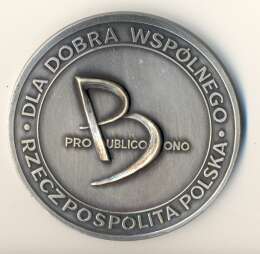 Osiągnięcia Fundacji Uniwersyteckich Poradni Prawnych
W 2013 roku Fundacja oraz prowadzone przez nią Centrum Pro Bono otrzymało nagrodę za najlepsze partnerstwo społeczne roku. Organizatorem Konkursu jest Program Narodów Zjednoczonych ds. Rozwoju, Biuro Projektowe w Polsce, partnerem konkursu jest Krajowy Ośrodek Europejskiego Funduszu Społecznego (KOEFS). Konkurs jest finansowany ze środków Europejskiego Funduszu Społecznego w ramach Programu Operacyjnego Kapitał Ludzki 2007-2013.
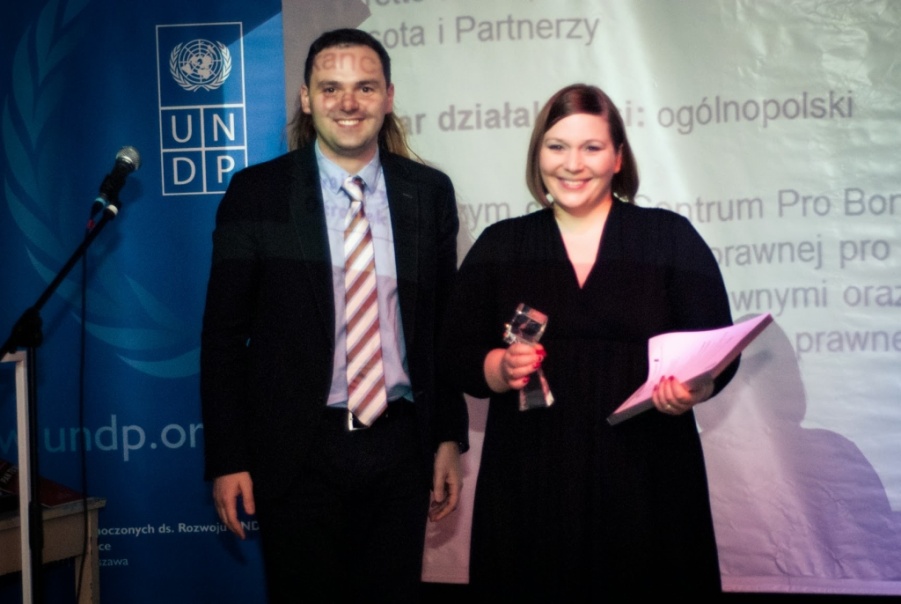 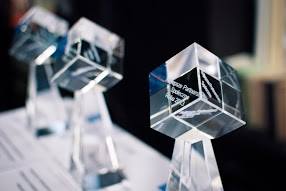 Osiągnięcia Fundacji Uniwersyteckich Poradni Prawnych
Z dumą informujemy, że Prezydent Rzeczpospolitej Polskiej za zasługi dla rozwojui budowy ruchu klinik prawa w Polsce odznaczył Filipa Czernickiego oraz Łukasza Bojarskiego Złotymi Krzyżami Zasługi, zaś dr Izabelę Kraśnicką, adw. Filipa Wejmana, Prof. Pawła Wilińskiego oraz Grzegorza Wiaderka - Brązowymi Krzyżami Zasługi.
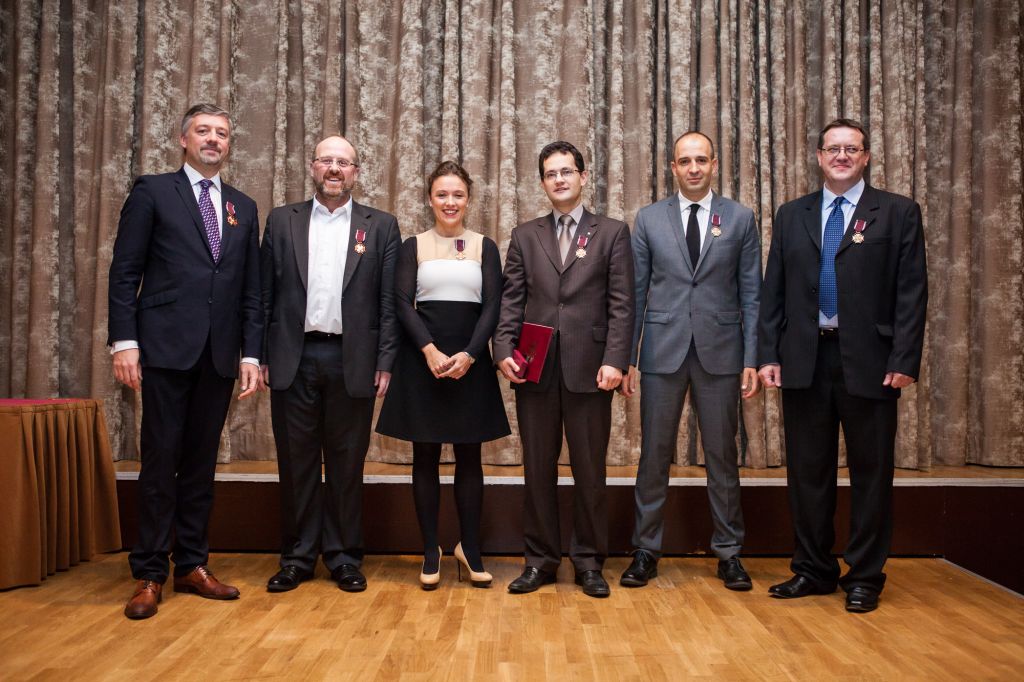 Sponsorzy Fundacji Uniwersyteckich Poradni Prawnych
SPONSORZY INSTYTUCJONALNI
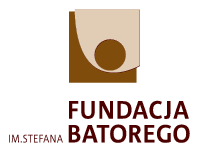 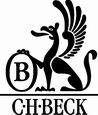 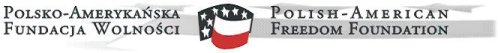 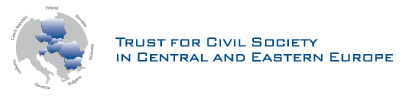 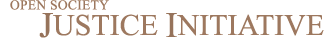 SPONSORZY
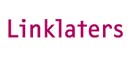 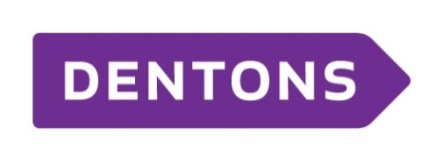 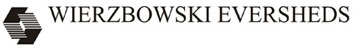 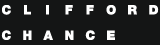 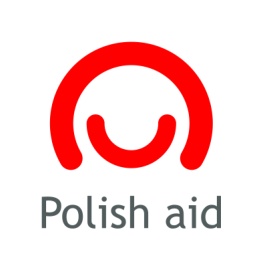 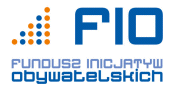 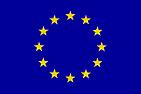 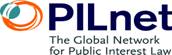 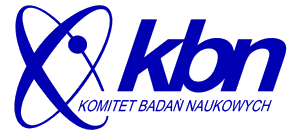 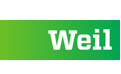 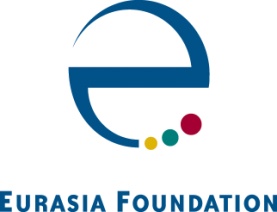 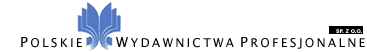 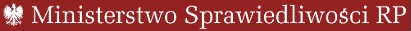 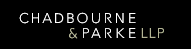 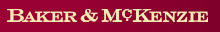 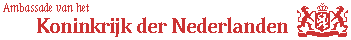 Zapraszamy do współpracy
Fundacja Uniwersyteckich Poradni Prawnych
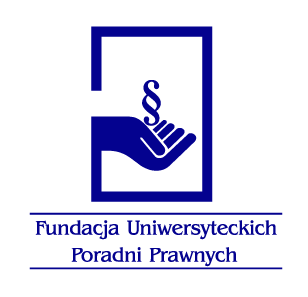 ul. Szpitalna 5 lok. 5 
00-031 Warszawa
tel.: (22) 828 91 28 w.143; fax: (22) 828 91 29
www.fupp.org.pl, zarzad@fupp.org.pl

Bank PEKAO S.A. II o/Warszawa nr: 87 1240 1024 1111 0000 0269 4777